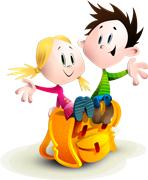 Тры тыпы скланення
назоўнікаў
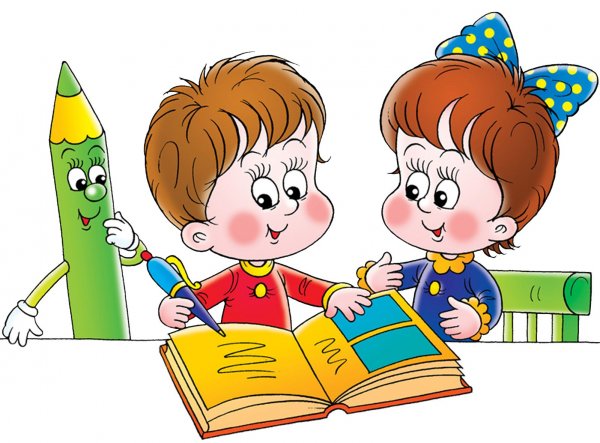 Назоўнік
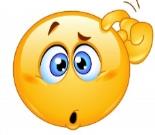 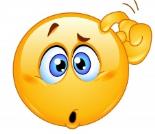 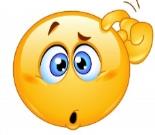 3-е
скл.
1-е
скл.
2-е
скл.
н.р.
м.р.
-о
ж. р.
ж.р.
-ё
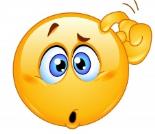 -а
-е
-а
-я
Рознаскланяльныя назоўнікі
[Speaker Notes: Пры націсканні на рамку з тыпам скланення  з’яўляюцца род і склонавыя канчаткі, характэрныя да назоўнікаў дадзенага скланення.
А, калі націснуць на выяву роду і канчаткаў – яны знікаюць.
Пры націсканні на смайлік у кутку рамкі  ажыццяўляецца пераход да слайдаў, на якіх разгядваюцца склонавыя канчаткі назоўнікаў.]